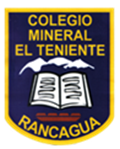 ¿Cómo medimos el paso del tiempo?
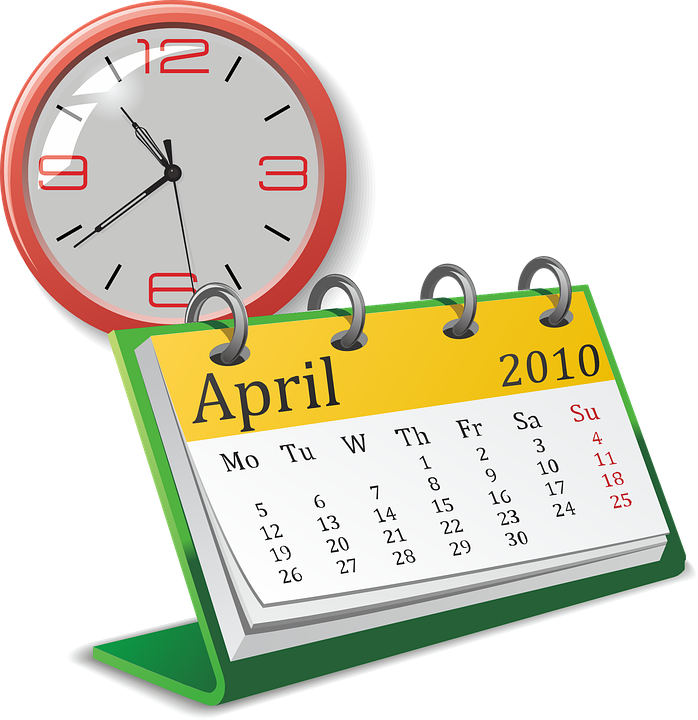 Primeros básicos A - B - C
El calendario
¿Sabías que un año tiene 12 meses?
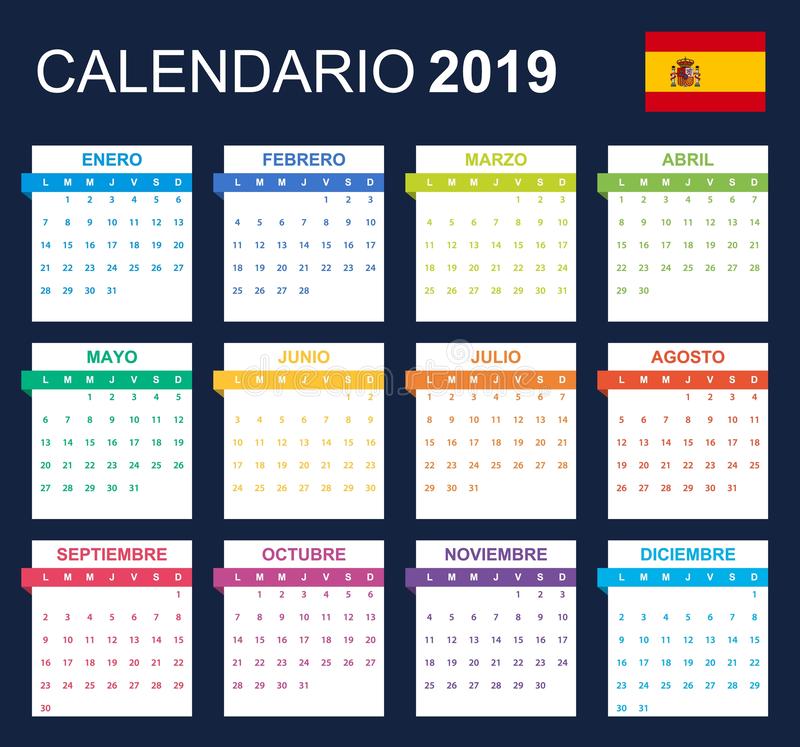 4
2
3
1
8
7
6
5
12
11
10
9
El calendario
Nos indica:
Entonces en el calendario encontramos 12 meses:
El conjunto de los 12 meses forman un año
Dentro de los meses encontramos los días de la semana:
Lunes
Miércoles
Jueves
Martes
Viernes
Sábado
Domingo
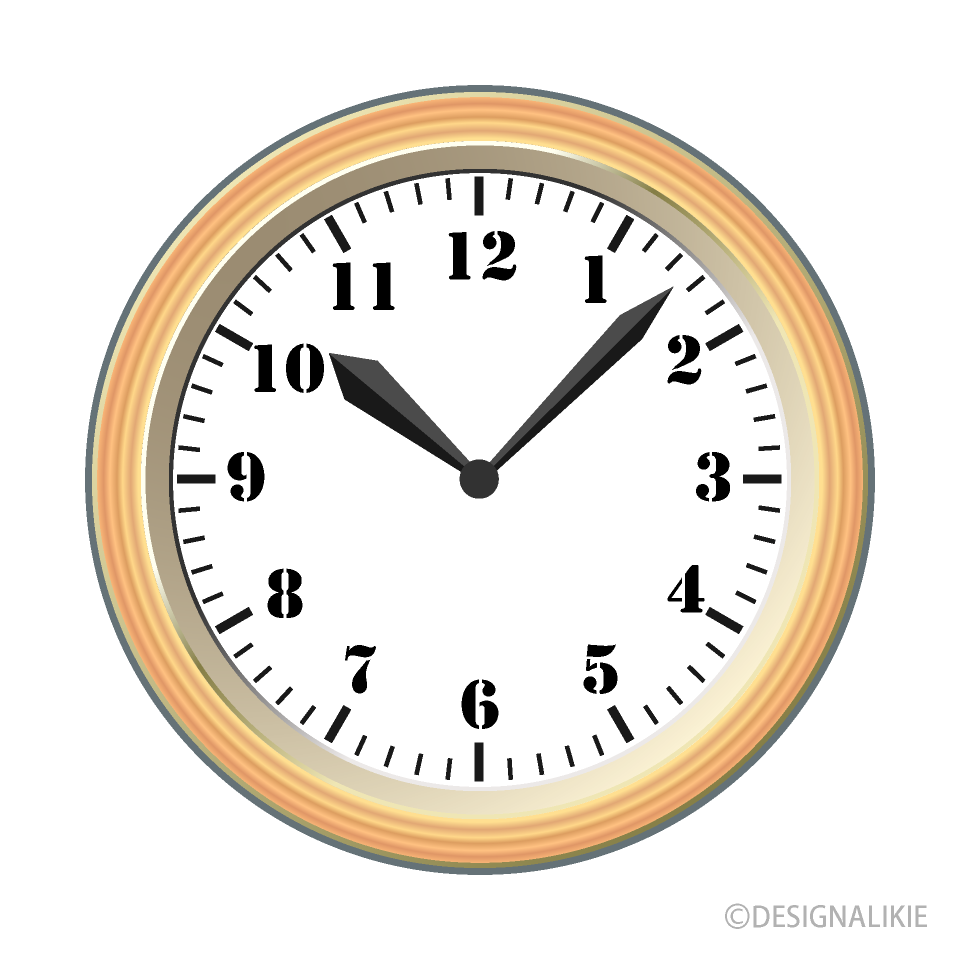 El reloj
Otra forma que tenemos para medir el tiempo es el reloj, ya que nos permite saber las horas y minutos de un día.
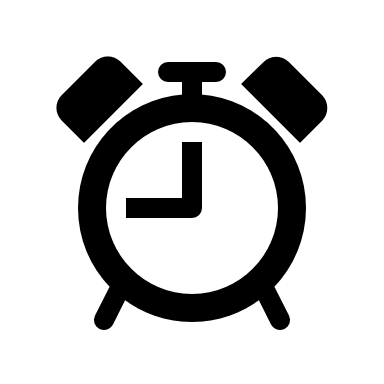 ¿Sabías que un día tiene 24 horas?
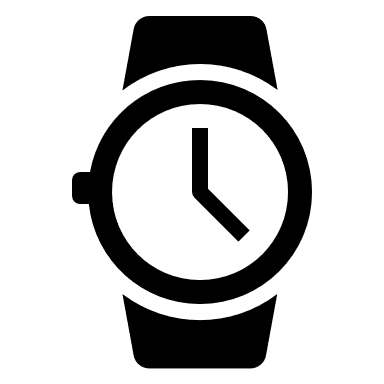 ¿Sabías que una hora tiene 60 minutos?
El reloj
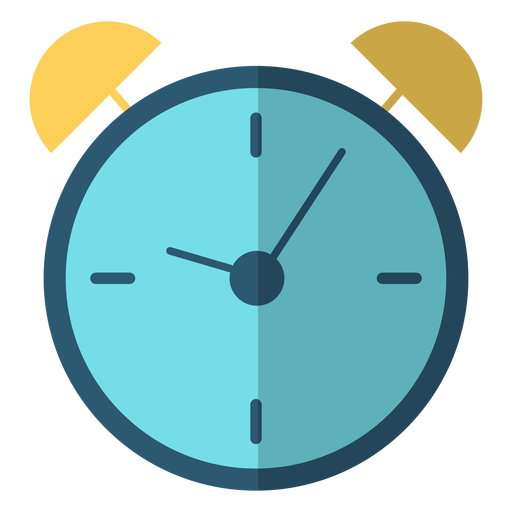 Aguja pequeña:
Mide las horas
Aguja Grande:
Mide los minutos
¡ Espero que hayas aprendido con esta nueva lección !
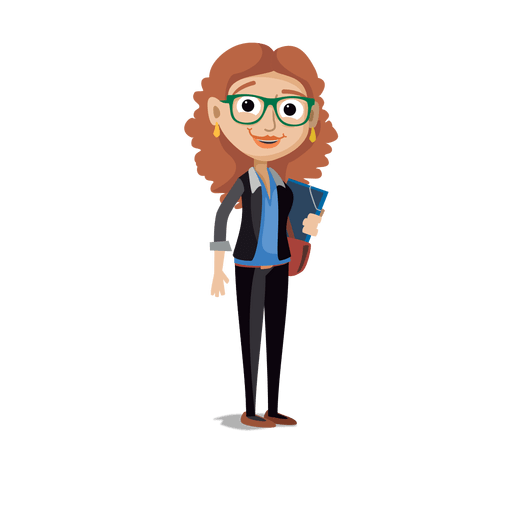 ¡ NOS VEMOS !
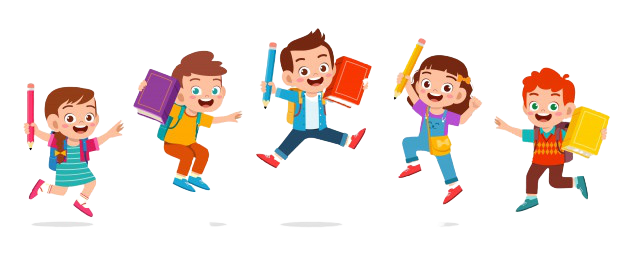